Психолого-педагогические особенностиобучающихся-инвалидов и лиц с ограниченными возможностями здоровья
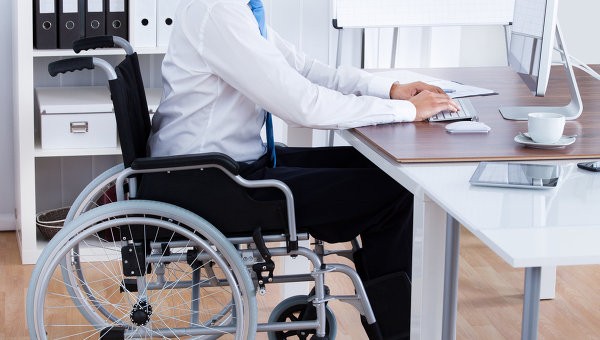 педагог-психолог МАОУ СОШ №43 г. Тюмени
Сидорова Татьяна Валерьевна
Категории учащихся 
с ограниченными возможностями здоровья:
с нарушениями речи (ТНР) - недоразвитие речи разной этиологии, фонетико-фонематической стороны речи, заикание и иные нарушения речи.
с задержкой умственного развития (ЗПР);
с растройствами аутического спектра (РАС);
с интеллектуальными нарушениями (УО);
с нарушениями опорно-двигательного аппарата (ДЦП);
с нарушениями зрения - слепые, слабовидящие, с косоглазием;
с нарушениями слуха - глухие, слабослышащие.
Для определения нарушения следует обратить внимание на следующие параметры:
Восприятие.
Внимание.
Память.
Мышление.
Работоспособность.
Особенности эмоционально-волевой сферы.
Психолого-педагогические особенности учащиеся с тяжелыми нарушениями речи (ТНР)
задания, представленные наглядно, без вербальных инструкций, более продуктивны по сравнению с вербальными;
темп работы при выполнении вербальных инструкций снижен;  
дети с речевыми нарушениями хорошо справляются с заданиями на подражание;
с развитием речи улучшается интеллект;
характер деятельности в целом нормативен, хотя и недостаточно регулятивен;
дети с речевым дефектом более социально адаптивны, находчивы в быту и продуктивны в логических заданиях.
При тяжёлых нарушениях речи учащиеся имеют:
незаинтересованность в вербальном контакте, неумение ориентироваться в ситуации общения, вплоть до негативизма;
недостаточность социального развития (коммуникация в проблемных ситуация и пр.);
недостаточную устойчивость и концентрацию внимания;
снижение вербальной памяти, нарушение продуктивности запоминания (при сохранной смысловой, логической памяти);
отставание в развитии словесно-логического мышления; 
моторную неловкость.
Психолого-педагогические особенности учащиеся с задержкой психического развития (ЗПР)
Характерна сниженная познавательная активность, недостаток восприятия, внимания, памяти. Все это обусловлено несформированностью интегративной деятельности мозга и, прежде всего, нескольких сенсорных систем (зрительной, слуховой, осязательной).
Интегративность - взаимодействие различных функциональных систем, является основой психического развития ребенка. 
В связи с этим данные обучающиеся затрудняются в узнавании непривычно представленных предметов (перевернутые, недорисованные, схематичные, контурные) и им трудно соединить отдельные детали рисунка в единый смысловой образ.
Учащиеся с задержкой психического развития имеют:
психофизический инфантилизм, детскость; преобладание игровых интересов над учебными;
темп развития постепенно ускоряется (спонтанно или с помощью специалистов), к 9–11 годам ребёнок в состоянии достигнуть нормы;
восприимчивость к помощи;
неравномерное становление познавательной деятельности;
трудности произвольной саморегуляции;
часто отмечаются нарушения речевой и мелкой ручной моторики;
нарушения зрительного восприятия и пространственной ориентировки, умственной работоспособности и эмоциональной сферы.
Особенности познавательных процессов учащихся с ЗПР
Особенности познавательных процессов учащихся с ЗПР
Особенности познавательных процессов учащихся с ЗПР
Психолого-педагогические особенности учащихся с нарушениями интеллекта
не способны к обобщению и абстрактному мышлению; 
склонны к повторению заученных штампов, имеют низкую способность к переключению на новые виды деятельности, отсутствие инициативы;
неумение переносить навык на аналогичное задание, на  другой  материал- низкая обучаемость;
демонстрируют существенную разницу результативности и  продуктивности при групповой и индивидуальной работе;
темп деятельности либо замедленный, либо грубо неравномерен;
характер деятельности нецелесообразен, хаотичен;
некритичность, отсутствует мотивация к улучшению результатов;
игра, как правило, примитивна;
речевые недостатки носят комплексный, системный характер;
эмоциональная несдержанность, низкая произвольность, неспособность контролировать свои влечения, потребности, эмоции.
Психолого-педагогические особенности 
обучающиеся с растройствами аутического спектра (РАС)
Аутизм - это общее расстройство развития, характеризующееся аномальным функционированием во всех сферах социального взаимодействия, общения и повторяющегося поведения. 

Проявление аутизма:
отсутствие социального использования речевых навыков; 
нарушения в ролевых и социально-имитационных играх; 
низкая синхронность и отсутствие взаимности в общении; 
недостаточная гибкость речевого выражения;
нарушенное использование выразительности голоса для общения; 
отсутствие сопровождающей жестикуляции;
ограниченное, повторяющее поведение;
тенденция устанавливать жесткий порядок во многих аспектах повседневной жизни.
РАС, если:
отсутствие или недостаточность эмоционального контакта с окружающими;
обособленность от окружающего мира, поверхностный взгляд;
индифферентное отношение к людям;
нарушены все формы коммуникации;
неустойчивый эмоциональный фон;
чрезмерная чувствительность к  раздражителям; 
желание постоянства, дискомфорт при меняющихся условиях;
однообразное поведение со склонностью к стереотипным движениям;
избирательность интересов;
неспособность действовать по шаблону, образцу.
[Speaker Notes: Говорим не только о РДА, но и РАС. Т.е. проблемы социально-коммуникативного характера; установка на сохранение постоянства в окружающем и стереотипность поведения детей. Часто проблемы касаются и когнитивной сферы
Степень нарушения (искажения) психического развития при аутизме может сильно различаться. Поэтому и вариантов АООП четыре. РАС могут быть и у детей со сложными и множественными нарушениями развития. Упомянуть про витальную опасность.]
Особенности познавательных процессов обучающихся с аутизмом
Особенности познавательных процессов обучающихся с аутизмом
Особенности познавательных процессов обучающихся с аутизмом
Особенности обучающихся с нарушениями функций опорно-двигательного аппарата (НОДА)
Ведущим в клинической картине является задержка формирования, недоразвитие, нарушение или утрата двигательных функций, 
которые имеют различную степень выраженности:
при тяжелой степени - не овладевают навыками ходьбы и манипулятивной деятельностью, навыки самообслуживания не сформированы;
при средней степени - овладевают ходьбой, но передвигаются неуверенно, часто с помощью специальных ортопедических приспособлений, навыки самообслуживания развиты не полностью;
при легкой степени - ходят самостоятельно, уверенно в помещении и на улице; навыки самообслуживания сформированы, развита манипулятивная деятельность, патологические позы, нарушения походки.
К категории обучающихся с нарушениями функций опорно-двигательного аппарата относятся:
Обучающиеся с заболеваниями нервной системы:
с детскими церебральными параличами; с последствиями полиомиелита; с прогрессирующими нервно-мышечными заболеваниями (миопатия, рассеянный склероз и др.);
Обучающиеся с врожденными патологиями ОДА
врожденный вывих бедра; кривошея; косолапость и другие деформации стоп; аномалии развития позвоночника (сколиоз); недоразвитие и дефекты конечностей; аномалии развития пальцев кисти; артрогрипоз (врожденное уродство);
Обучающиеся с приобретенными недоразвитиями или деформациями ОДА:
травматические повреждения спинного мозга, головного мозга и конечностей; полиартрит; заболевания скелета (туберкулез, опухоли костей, остеомиелит); системные заболевания скелета (хондродистрофия, рахит).
У детей с НОДА:
интеллектуальное развитие часто задержано и неравномерно; 
повышенная утомляемость, истощаемость всех психических процессов;
недостаточность пространственных и временных представлений; 
эмоциональная нестабильность (повышенная возбудимость, чувствительность, ранимость, пугливость, двигательная заторможенность или расторможенность, безынициативность);
даже невыраженные НОДА сочетаются с неуверенностью в себе, с ограниченной самостоятельностью, с повышенной внушаемостью;
присуща наивность суждений, слабая ориентированности в бытовых и практических вопросах жизни.
[Speaker Notes: Частенько и НОДА подозревают в УО. Дефект тяжёлый, часто сочетанный, но не всегда с интеллектуальным недоразвитием. Хотя повышенную утомляемость детей с НОДА подчас принимают за интеллектуальную неспособность. Кроме того, около 85% детей с НОДА имеют речевые нарушения, подчас выраженные, что делает их ещё более непонятными. А пространство и время у них развито недостаточно из-за основного заболевания.]
Особенности познавательных процессов обучающихся с нарушениями функций ОДА
Особенности познавательных процессов обучающихся с нарушениями функций ОДА
Особенности познавательных процессов обучающихся с нарушениями функций ОДА
Психолого-педагогические особенности обучающиеся с нарушениями зрения
Различение цветовых оттенков происходит благодаря различным качествам цветоощущения. 

Цветовые тона делятся на:
«гладкие» и «скользкие» - голубой и желтый цвета;
«притягивающие» - красный, зеленый, синий; 
«тормозящие» движения рук - оранжевый и фиолетовый. 
Самый «гладкий» - белый цвет, а «тормозящий» - черный. 
При изготовлении наглядных пособий используются преимущественно красный, желтый, оранжевый и зеленый цвета.
Особенности познавательных процессов обучающихся с нарушениями зрения
Особенности познавательных процессов обучающихся с нарушениями зрения
Особенности познавательных процессов обучающихся с нарушениями зрения
Психолого-педагогические особенности обучающиеся с нарушениями слуха
Нарушение слуха - это полное или частичное снижение способности обнаруживать и понимать звуки; это не только количественное снижение слухового восприятия (не слышит тихий голос), но и качественные изменения слуховой системы (ощущает звучание речи, но не различает звуки и слова, не понимает их смысла). 
Существуют два вида нарушения слуха: 
глухота (глухие) - нарушение слуха, при котором невозможно восприятие речи;  
тугоухость (слабослышащие) - более легкая степень нарушения слуха, при котором восприятие речи затруднено.
Степени нарушения слуха слабослышащих обучающиеся
1-я степень - обучающимся доступно восприятие речи разговорной громкости на расстоянии 6 м и более, и даже шепот. Однако в шумной обстановке испытывают трудности при восприятии и понимании речи.
2-я степень - обучающиеся воспринимают разговорную речь на расстоянии менее 6 м, шепотную - до 0,5 метра. Испытывают трудности при восприятии и понимании речи в тихой обстановке. Необходимо обязательное использование слуховых аппаратов на уроке. 
3-я степень - обучающиеся воспринимают речь разговорной громкости неразборчиво на расстоянии менее 2 м, шепот - не слышат. Понимают речь, когда видят лицо говорящего. Необходимо обязательное постоянное использование слуховых аппаратов для общения с окружающими и обучения.
4-я степень - у обучающихся восприятие речи разговорной громкости неразборчиво даже у самого уха, шепот не слышат. Понимают речь при наличии слуховых аппаратов, когда видят лицо говорящего и тема общения понятна.
Особенности познавательных процессов обучающихся с нарушениями слуха
Особенности познавательных процессов обучающихся с нарушениями слуха
Особенности познавательных процессов обучающихся с нарушениями слуха
Учащиеся с сенсорными нарушениями (слух, зрение)
Дети с нарушением слуха:
замедление психического развития;
внимание, работоспособность снижены;
часто затрудняются осуществлять два процесса одновременно (например, слушать и писать);
недостатки взаимодействия  с окружающим миром, поддержании длительной коммуникации;
системные речевые нарушения;
преобладание письменной речи над устной.
Дети с нарушением зрения:
трудности пространственной ориентировки;
личностная незрелость, проявляется «эмоциональная глухота» к потребностям близких (на всех этапах и в любом возрасте).
[Speaker Notes: Дети с нарушением слуха и зрения чаще всего обучаются в специализированных ОУ. Хотя есть и такие, которые в классах с нормативными сверстниками. 
Слух:  1) затрудненное усвоение первоначальной грамоты (чтения и письма); 2) специфические ошибки в диктанте и самостоятельном письме; З) трудности понимания объяснений учителя; 4) затруднения при пользовании учебником вследствие недостаточного понимания читаемого текста. Перечисленные затруднения связаны со следующими особенностями речи слабослышащих детей: 1) недостаточным, а подчас и очень резким нарушением представления о звуковом составе слова; 2) ограниченным запасом слов и неточным подниманием значений известных ребенку слов; З) недоразвитием грамматического строя речи и непониманием значений грамматических форм.]
Личность ребенка «не только дана, но и задана… мы никогда не можем, не смеем ставить крест на ребенке, который в данный момент кажется совсем испорченным; детская душа может неожиданно и незаметно перемениться и совсем отойти от всего, что угнетало нас в нем»
                                                    В.В. Зеньковский, психолог 

В соответствии с «Законом об образовании в РФ», дети с ОВЗ могут обучаться «как совместно с другими обучающимися, так и в отдельных классах, группах или в отдельных организациях, осуществляющих образовательную деятельность» (ст. 79, п.4), но во всех случаях для них должны быть созданы специальные образовательные условия.
[Speaker Notes: Напомню, что прежде, чем идти на ПМПК, работает школа. Применение одинакового подхода, без применения специальных приёмов и методов не даст положительного эффекта. Более того, может навредить ребёнку. Поступающим в школу детям с нарушениями в развитии присущ ряд специфических особенностей. У них недостаточно сформированы нужные для усвоения программного материала ЗУН. Такие дети с трудом овладевают навыками счета, чтения и письма. Им трудно соблюдать инструкции, нормы, не умеют вовремя переключаться с одного задания на другое. Кроме того, такие дети быстро утомляются, работоспособность их падает, а иногда они просто перестают выполнять начатую деятельность. Эти особенности учтены в АООП. Психологи же осуществляют пси-пед сопровождение]
Спасибо за внимание